ОБЪЕДИНЕНИЕ «ГИДРОБИОЛОГ»
      Мамаева Зурмут 
       Магомедовна
  педагог дополнительного 
        образования 
   высшей категории
Расписание занятий

Понедельник: 11:00 - 12:35(СЮН)   Вторник: 10:50 - 12:25 (СЮН)
                                                                     14:15 - 15:50 (СОШ№1)
 
Среда:     10:50 - 12:25 (СЮН)              Четверг: 10:25 - 12:00 (СЮН)
            14:15 - 15:50 (СОШ№1)                             14:15 - 15:50 (СОШ№1)
 

Пятница :  10:40 - 12:15 (СЮН)           Суббота:  11:20 - 12:35 (СЮН)
                  12:30 - 14:05 (СЮН)                                 16:00 - 17:35 (СЮН)
              14:15 - 15:50 (СОШ№1)
Цель объединения:
*углубление знаний по биологии;
*формирование у детей любви и бережного отношения к природе;
*совершенствование трудовой подготовки обучающихся;
*формирование личности ребёнка через совершенствование его нравственных основ.
Цель объединения -  дать  знания обучающимся по гидробиологии; развить творческие способности; прививать любовь и доброе отношение к природе; привлечь их к непосредственному  участию в природоохранной деятельности; формировать личность ребёнка через совершенствование его нравственных основ.
Открытые занятия
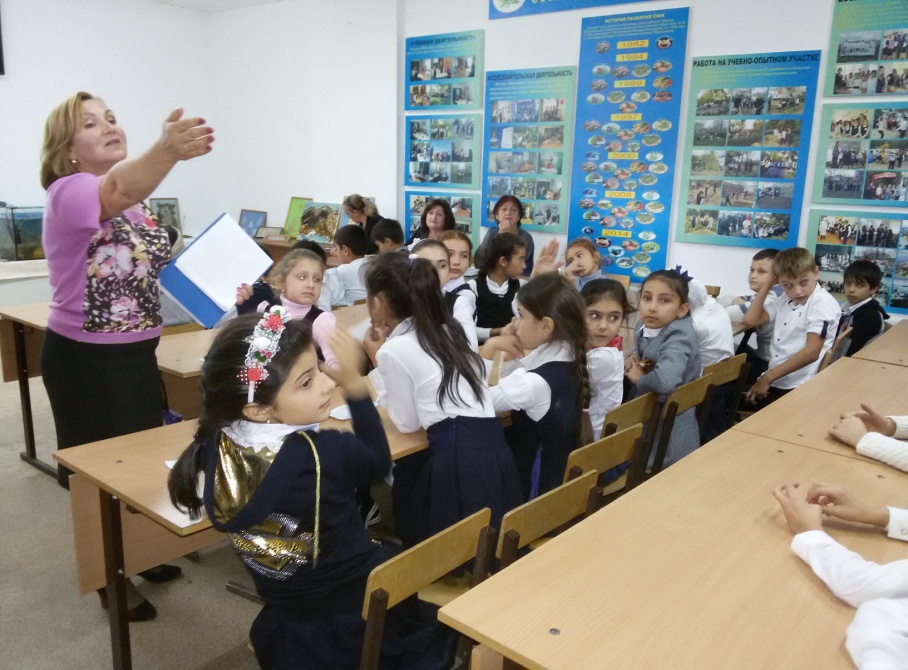 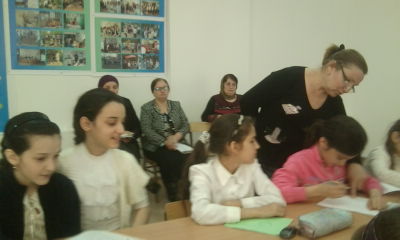 Работа на УОУ
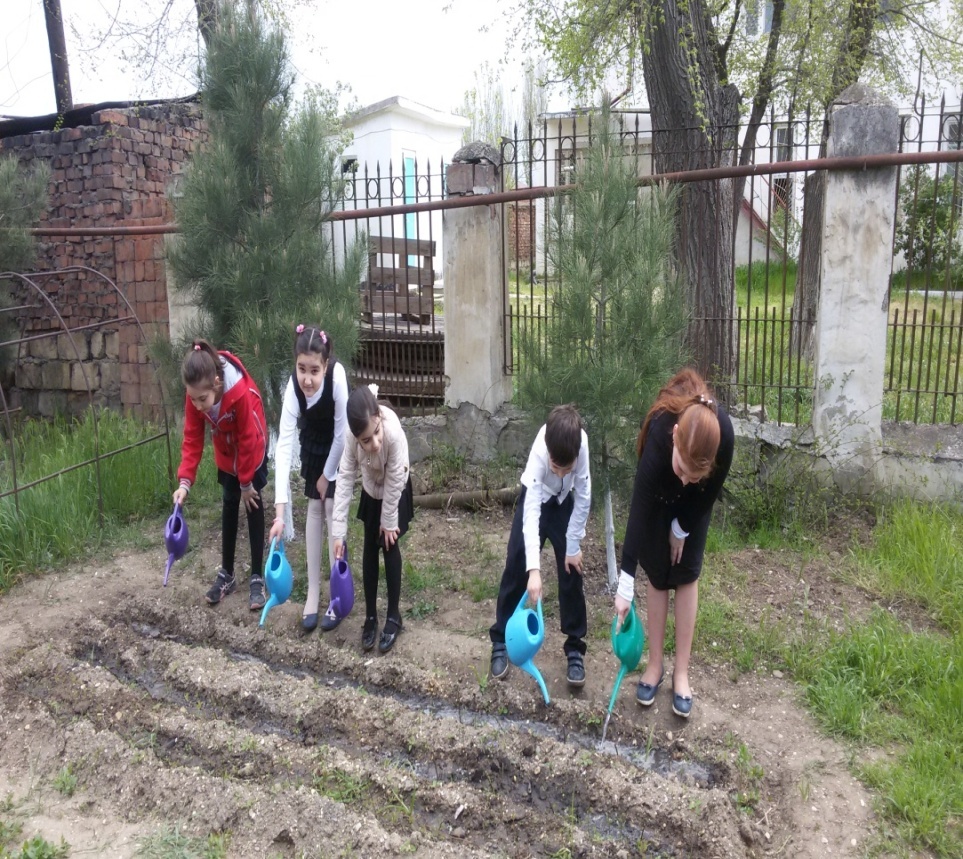 Воспитанники объединения принимают активное участие в жизни станции участвуют: в праздниках, экскурсиях, акциях, экорейдах и  конкурсах различных уровней и становятся победителями 
   и призерами.
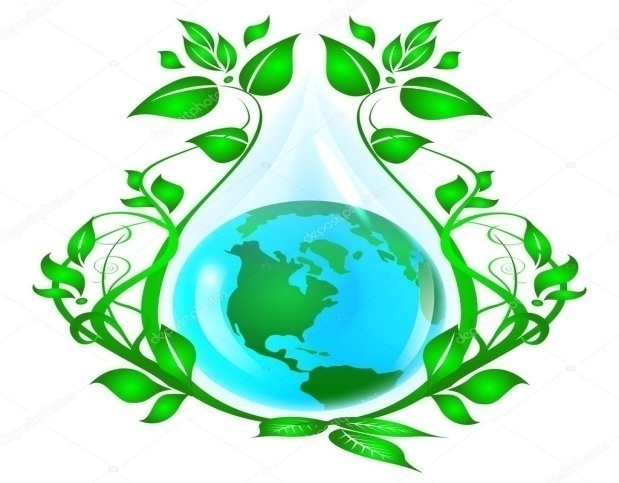 Наши успехи
Юннатские праздники
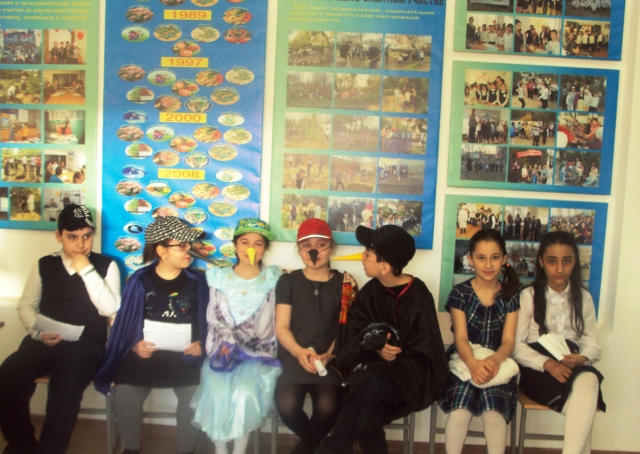 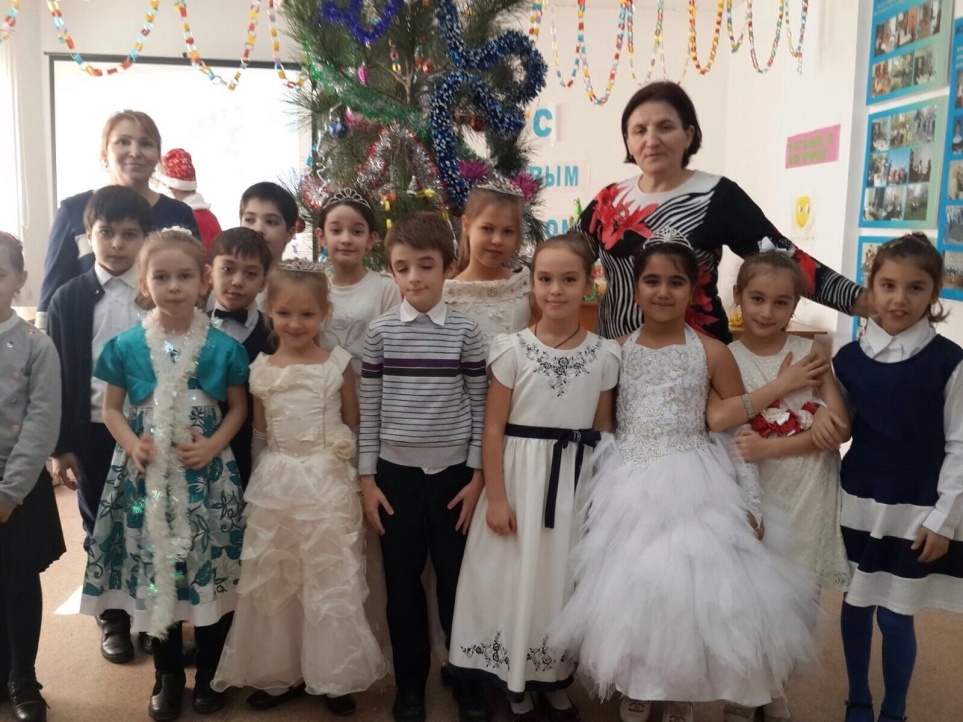 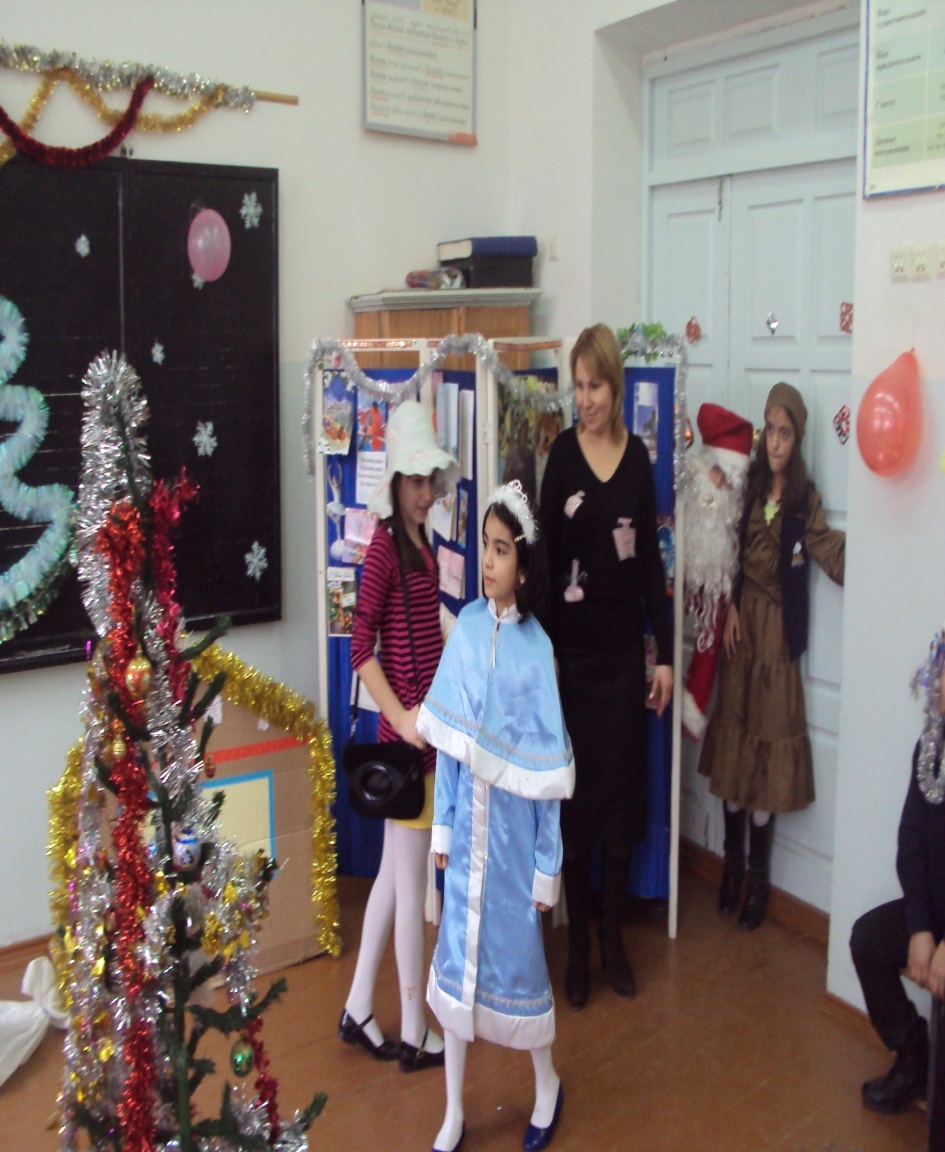 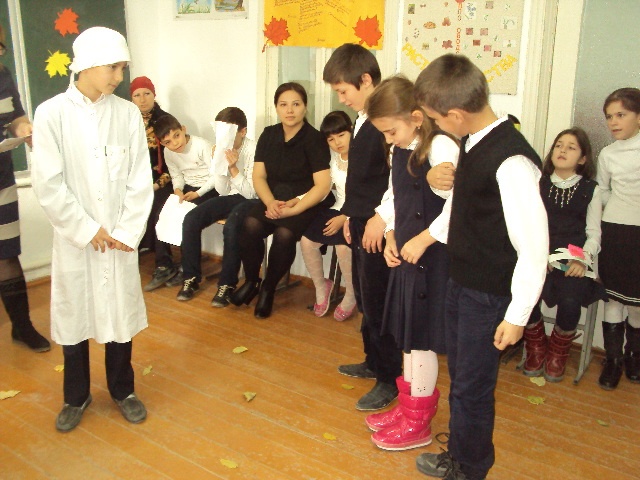 пикник
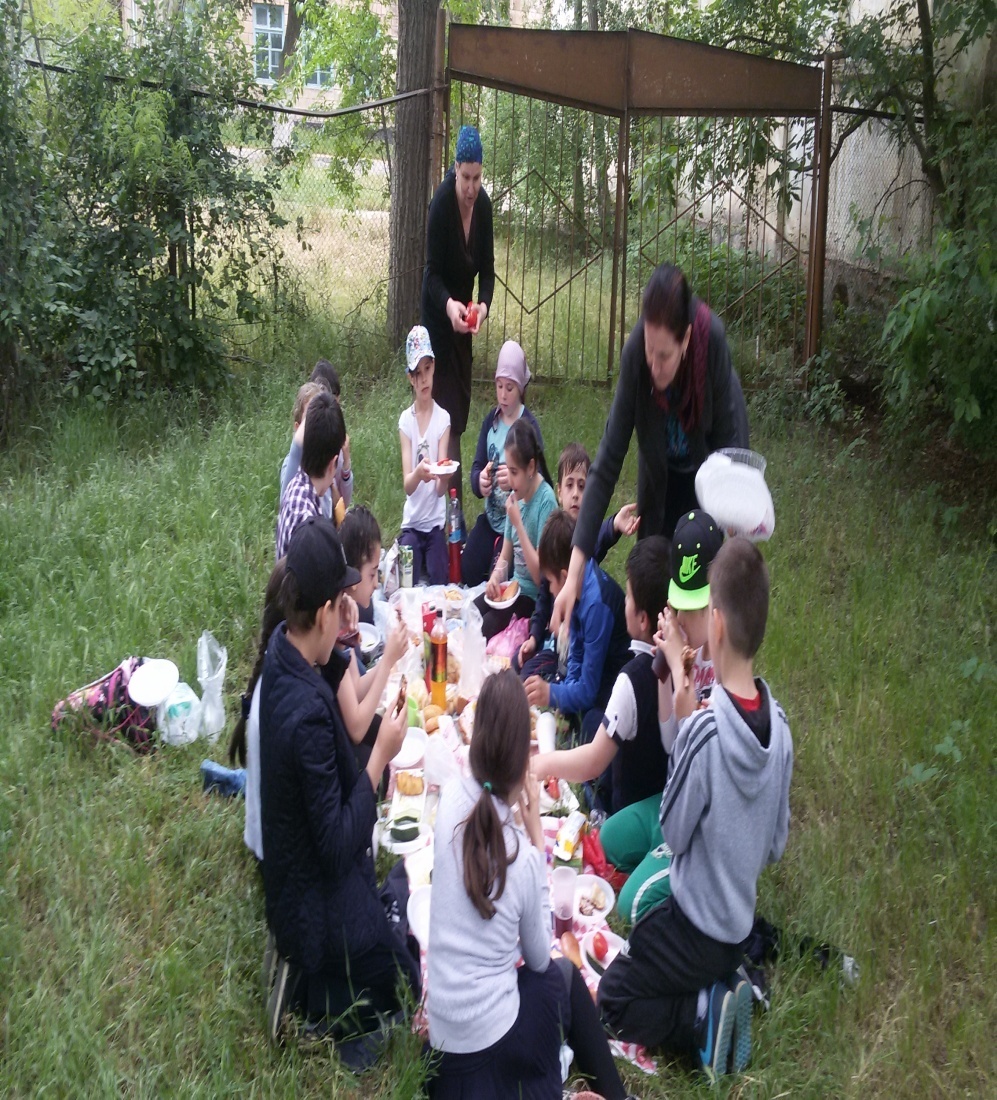 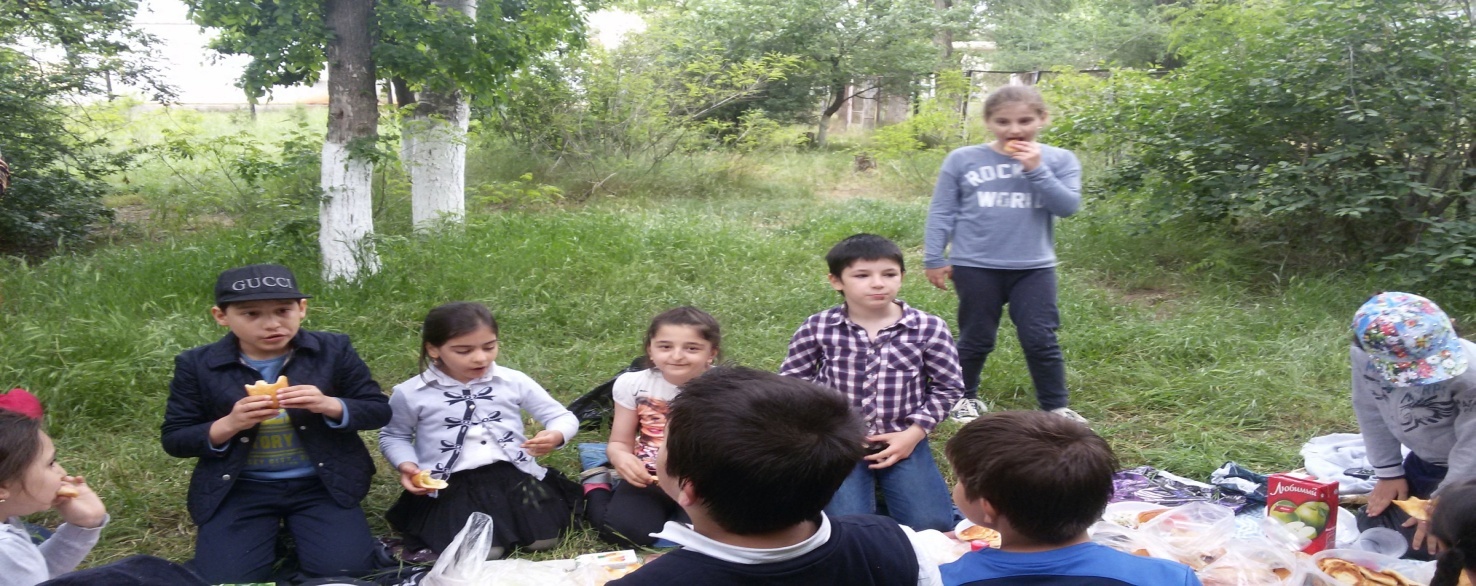 Экологические акции
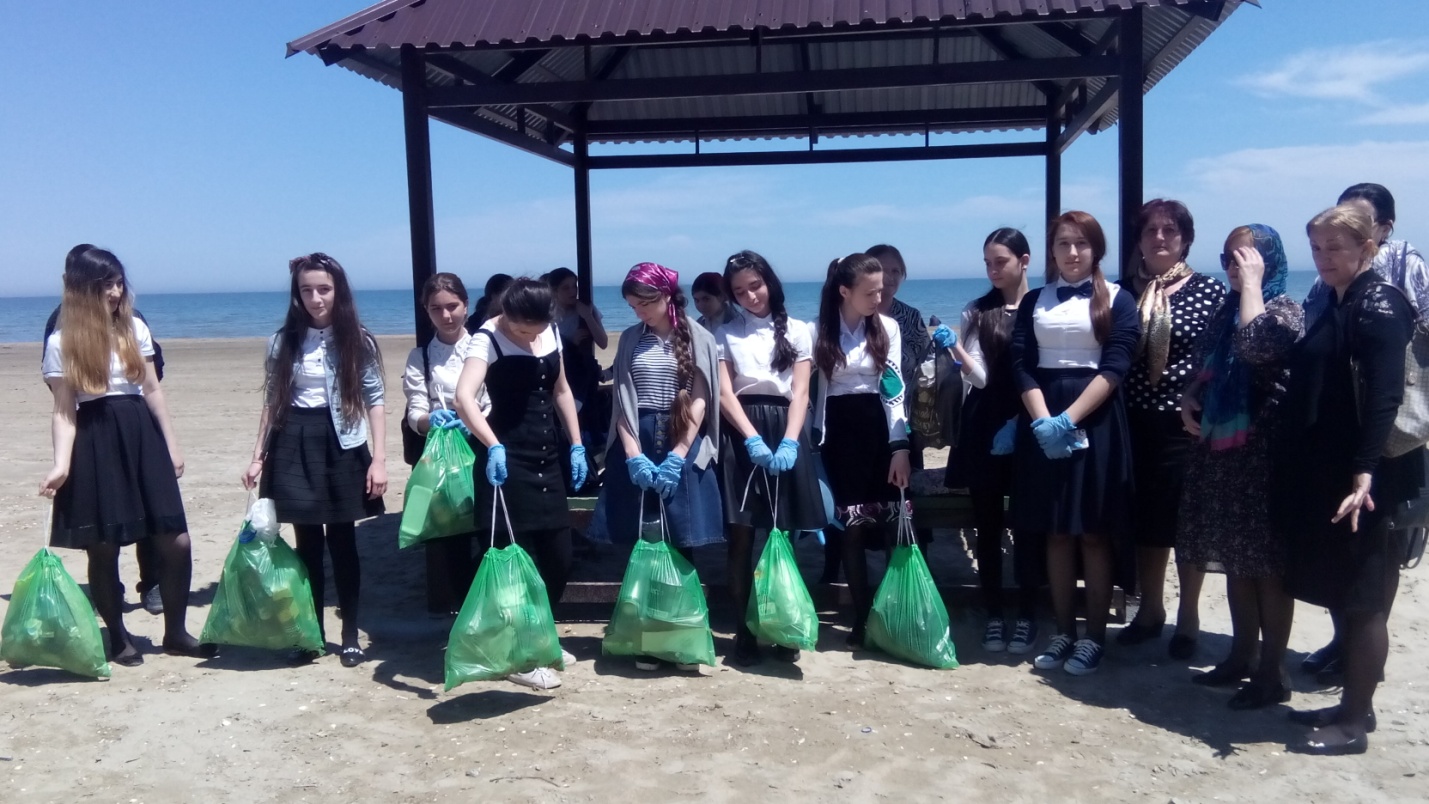 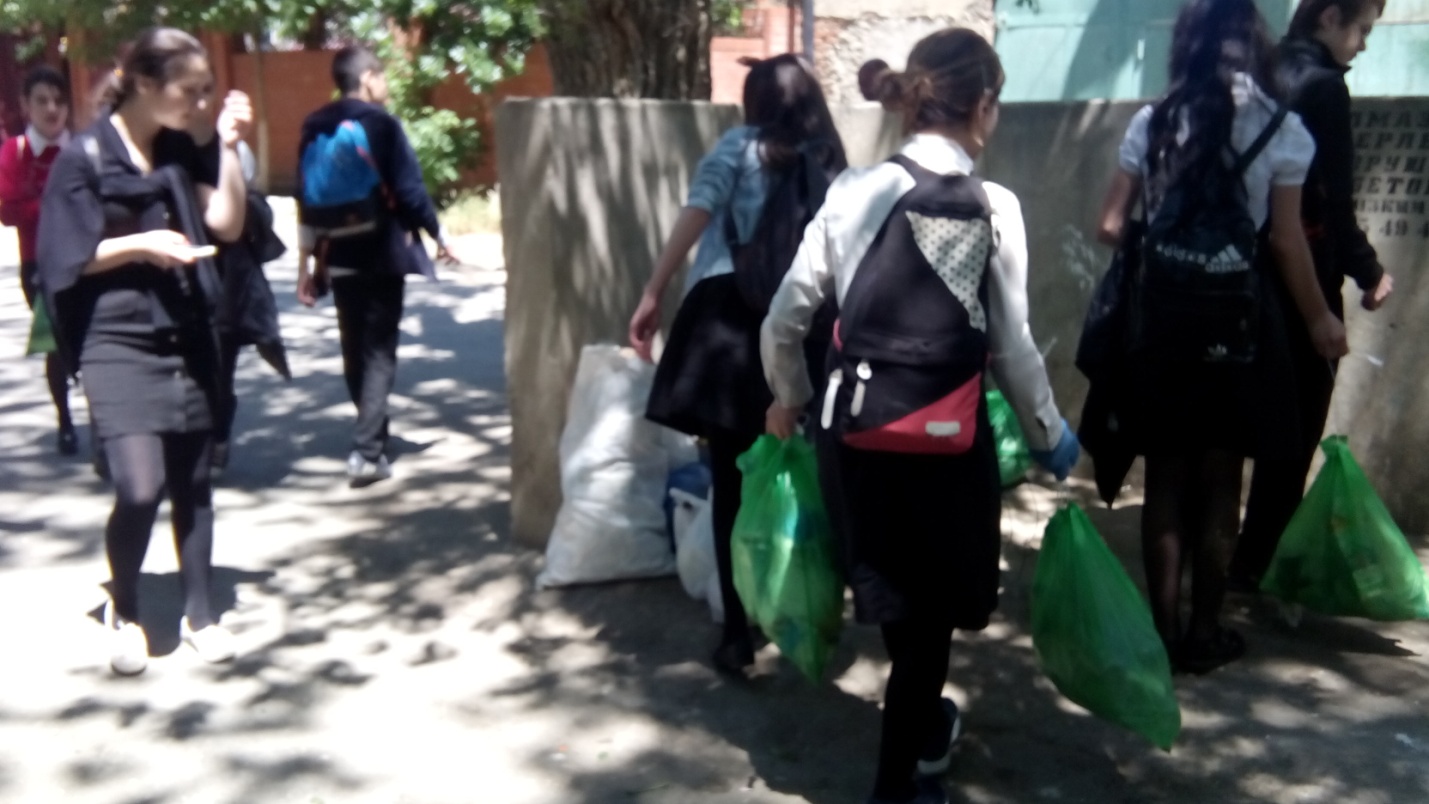 Экскурсии
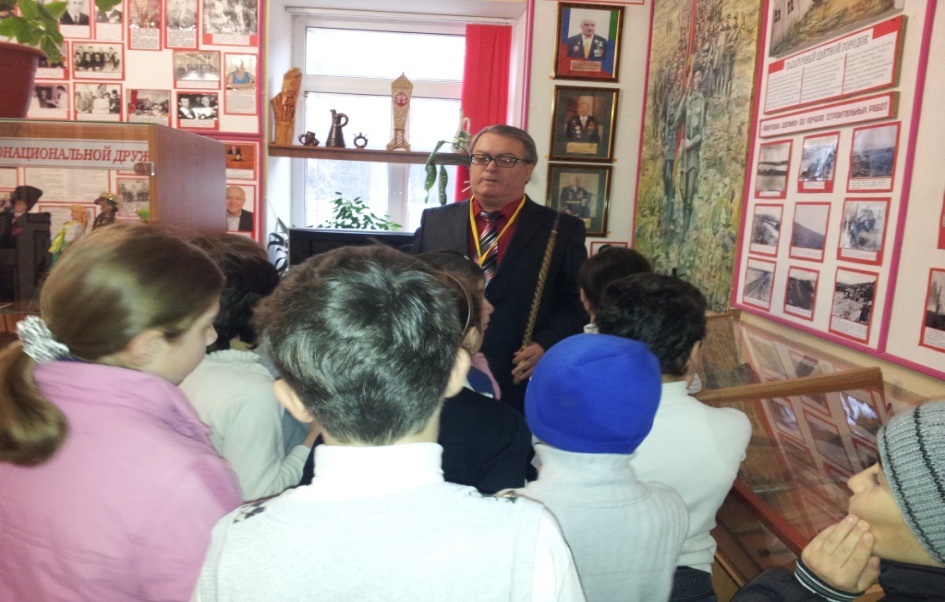 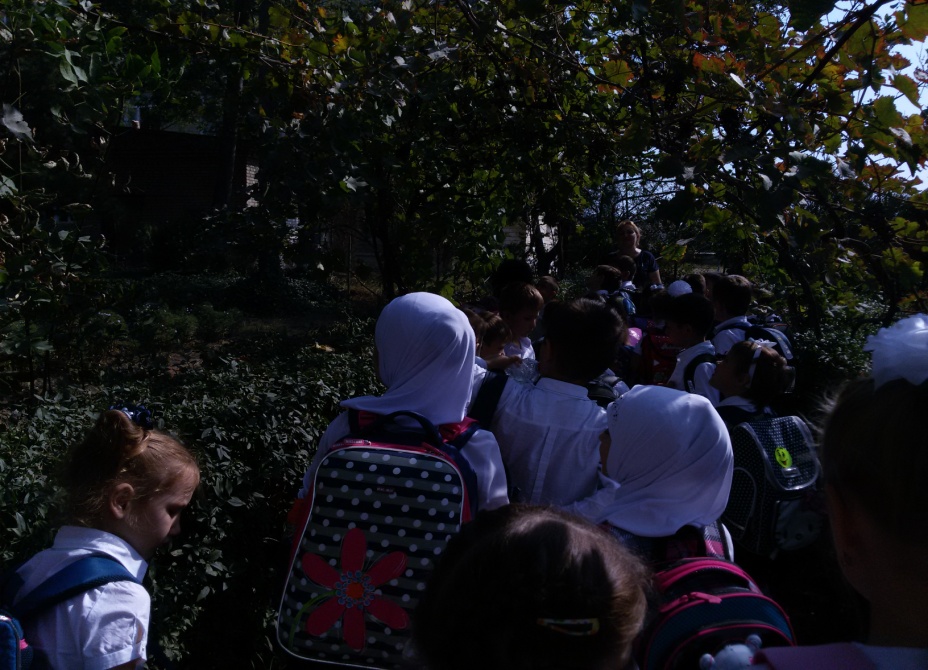 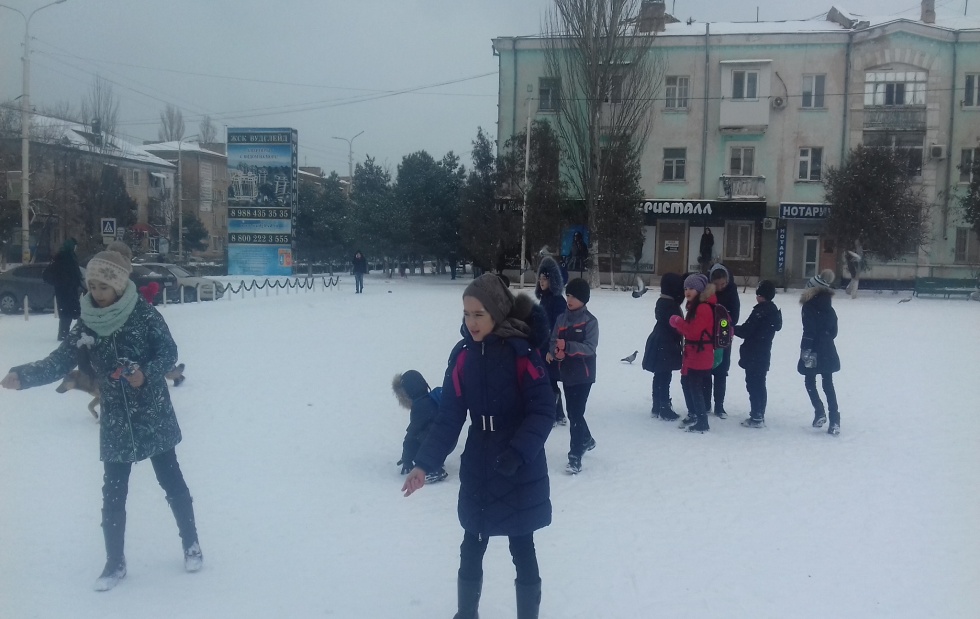